Урок чтения во 
2 классе: 
«Путешествие по сказкам Г. Х. Андерсена»
Сказки
авторские
народные
Сказки
волшебные
бытовые
о животных
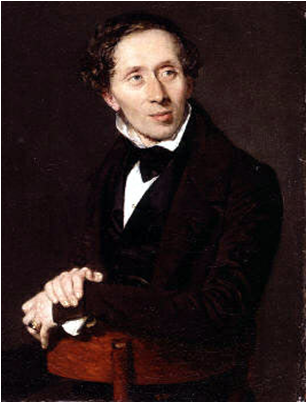 Ганс Христиан Андерсен(1805 -1875)
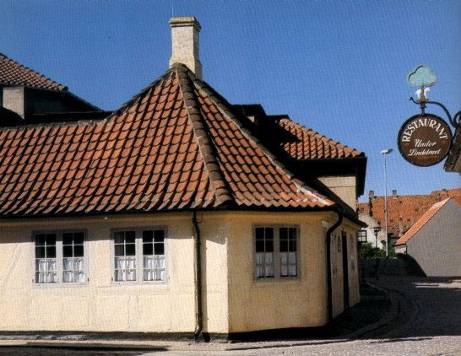 Город Оденсе.  
Дом, в котором родился писатель.
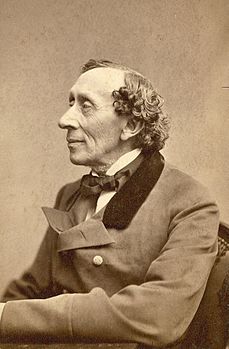 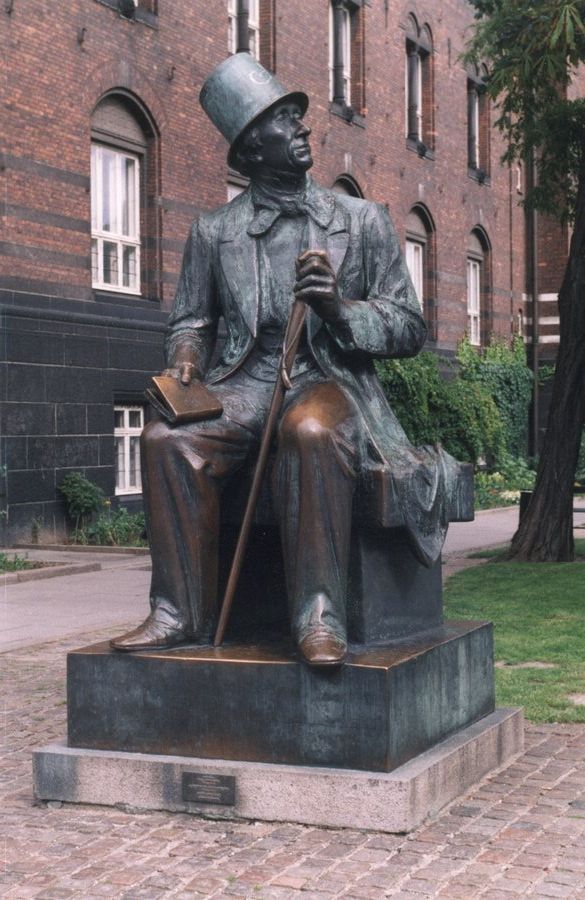 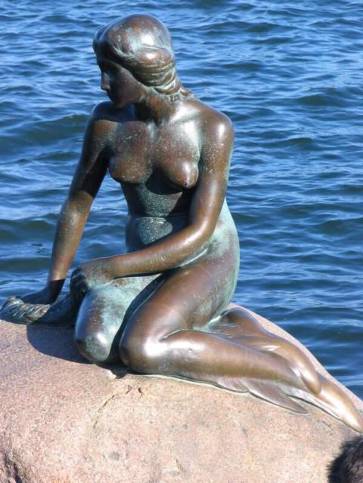 Памятник Русалочке в  городе Копенгагене
Весь день он сидел и что-то мастерил, и вот к вечеру смастерил волшебный горшочек. Горшочек был весь увешан бубенчиками и когда в нём, что-нибудь варили, то бубенчики вызванивали старинную песенку.
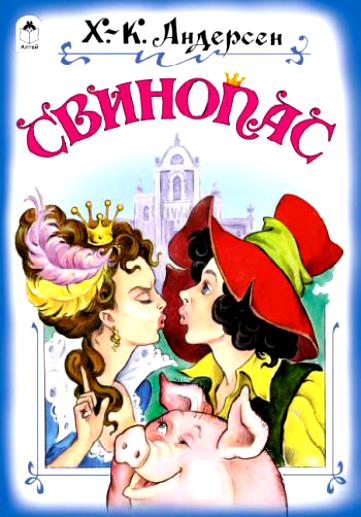 Кораблик занесло под высокий мост. Тут из-под моста выскочила большущая крыса. « Стой! Ты кто такой?» -  зашипела она.
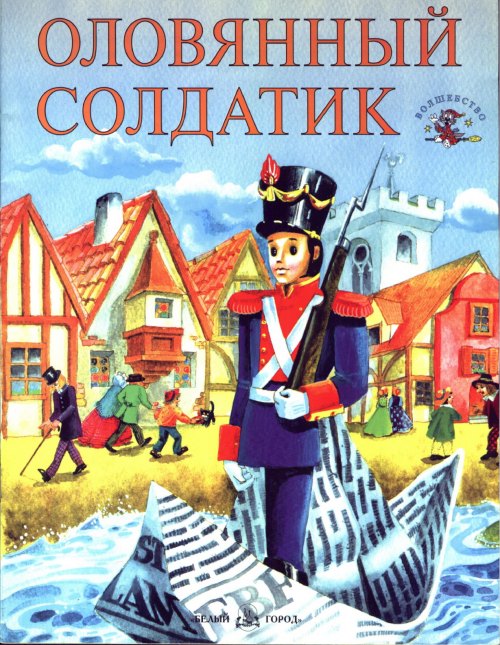 Палач схватил девушку за руку, но Элиза поспешно набросила на лебедей  11 кольчуг, и…перед ней встали 11 красавцев принцев, только у младшего не хватало одной руки, вместо неё было лебединое крыло.
ДИКИЕ ЛЕБЕДИ
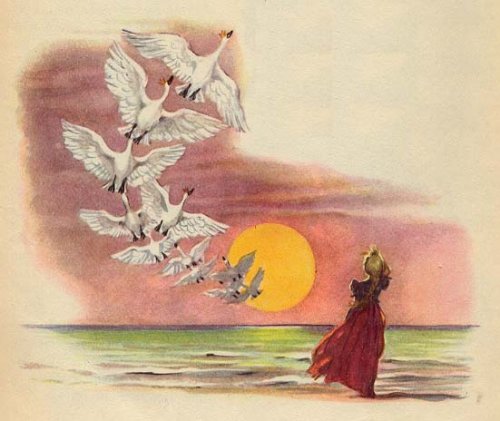 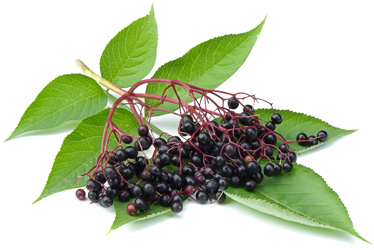 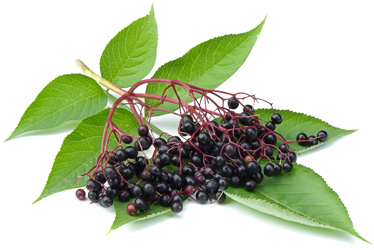 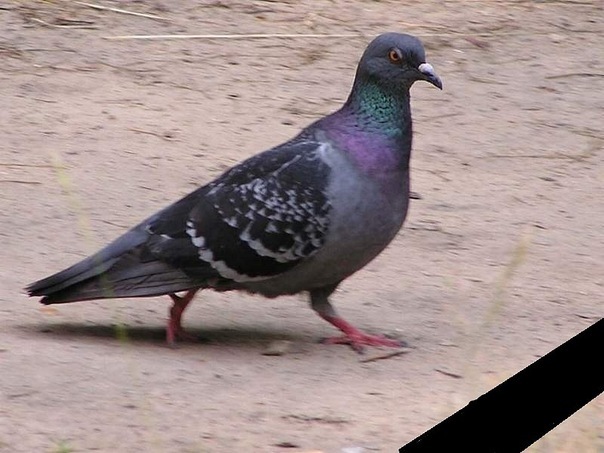 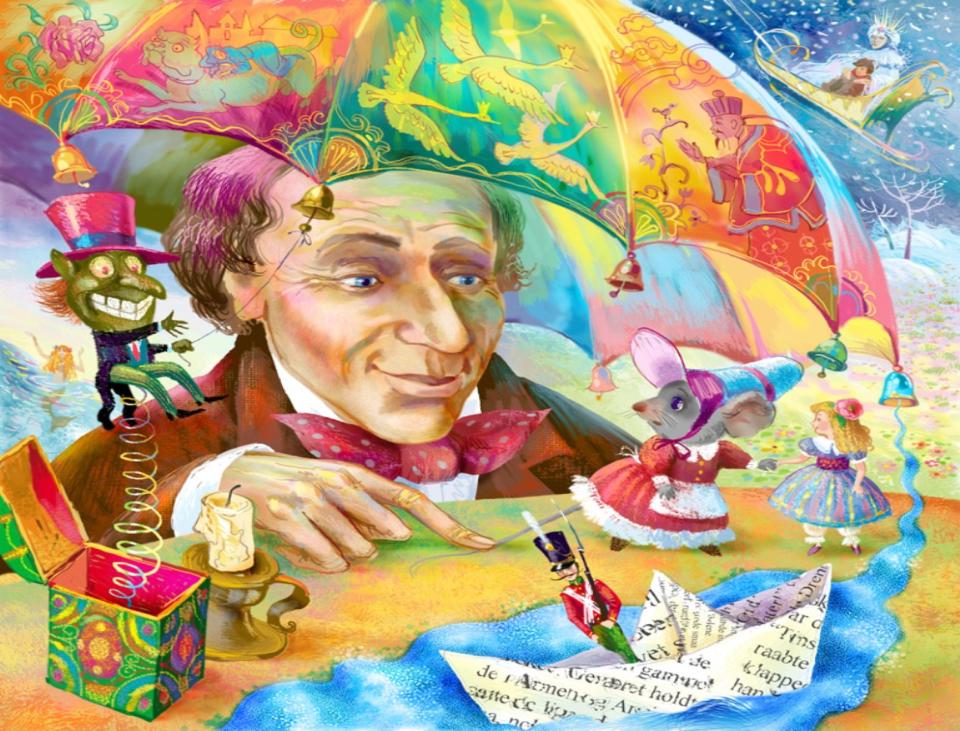